Catálogo El Sabor Del Norte
IVA: ( Incl )
No incluidos gastos de transporte
Fabada asturiana 500GrREF:001
Descripción: Es una plato típico de Asturias que solo se encuentra  aquí.
Cómo prepararlo: Poner al remojo con una pizca de sal durante 8 horas, aumentando así su volumen y confiriéndoles la consistencia blanda necesaria para su cocción.

PVP:6,50 EUROS
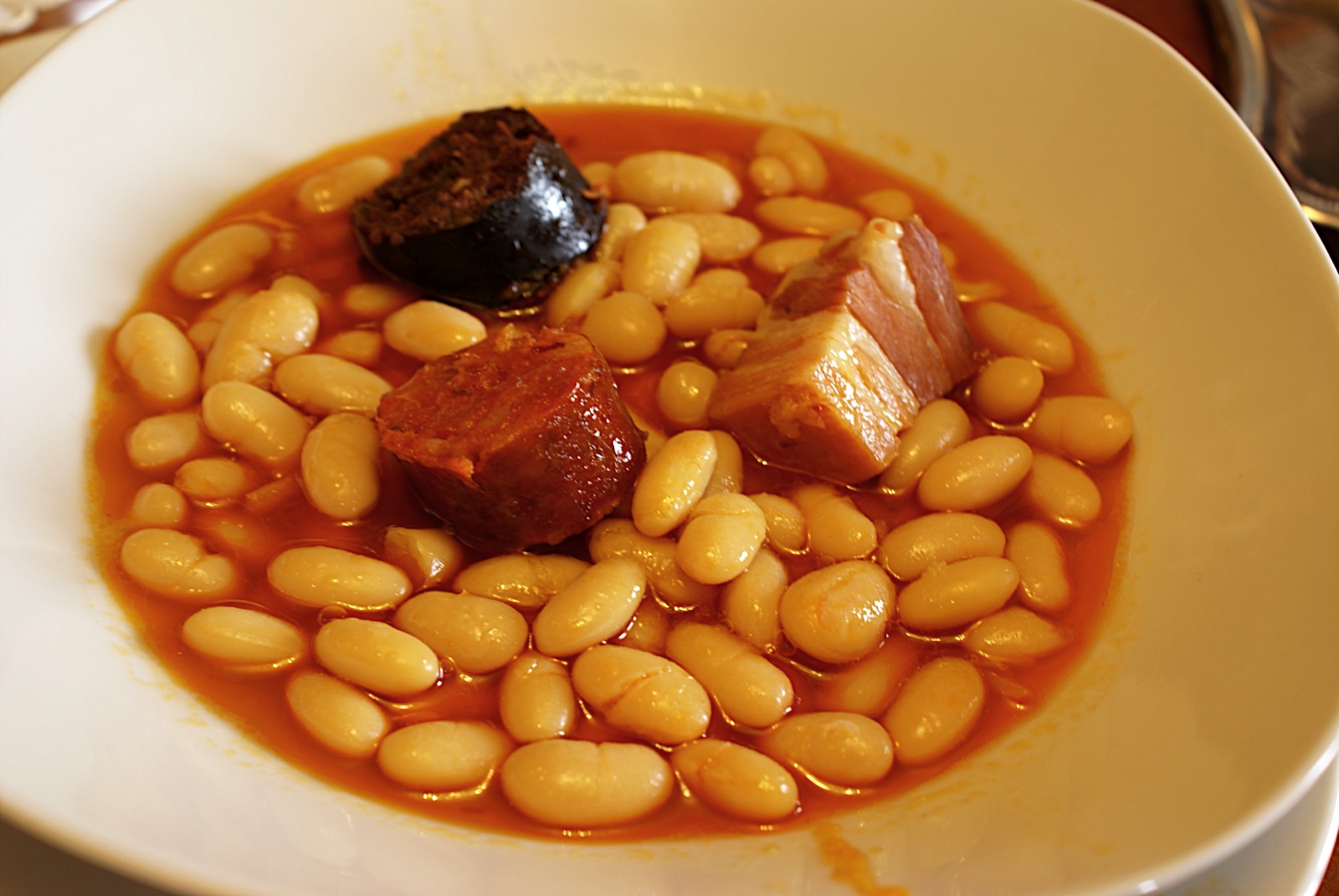 Cerdo asturcelta (240 gr.)REF:002
Descripción:
Tarro de cerdo asturcelta criado en las montañas de Asturias.
PVP: 2 EUROS
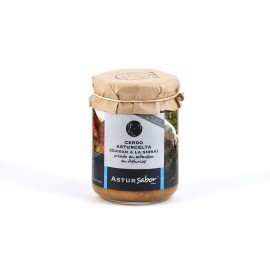 Iman de Vaca
Ref: 003
Descripción: Imán de vaca asturiano perfecto para adornar la nevera o como recuerdo.

PVP:2,50 EUROS
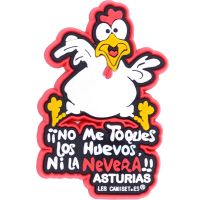 Bombones Rellenos de Manzana (200 gramos) REF:004
Descripción:Bombones Rellenos de Manzana - Principado 200gCajita de madera con sabrosos bombones artesanosElaborados con chocolate negro, con relleno de una especial gelatina de manzanaEnvueltos individualmente
PVP: 7 EUROS
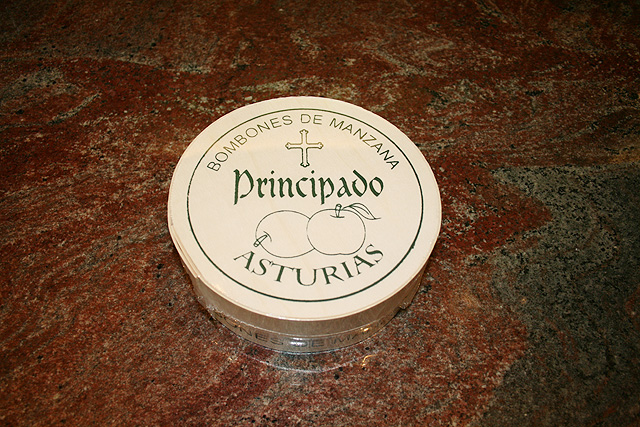 Casadielles (12 unidades)REF: 005
Descripción: Artesanalmente elaboradas a base de nueces , miel , almendras y recubiertas por una fina masa de harina y trigo.
    PVP: 8 EUROS
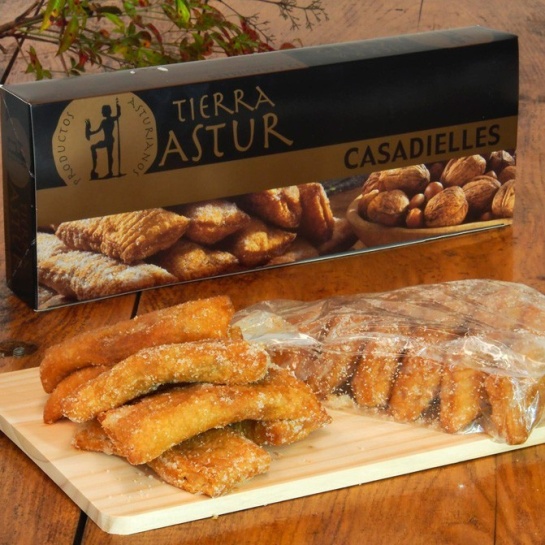 Dulce de manzana Asturiano El GaiteroREF: 006
Descripción: Dulce de manzana El Gaitero, elaborado a partir de pulpa de manzana y envasado en caliente, es un dulce artesano, de corte limpio y sin ningún tipo de tropiezo. Ideal para acompañar con quesos curados y frescos.
Precio: 2€
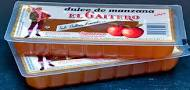 Sidra dulce asturiana REF: 007
Descripción:Sidra Dulce, resultante del prensado de la manzana, sin fermentación alcohólica.100% Zumo de ManzanaSin Azúcares AñadidosSin Conservantes ni ColorantesSin AlcoholSin Gluten
  Precio: 3 EUROS/L
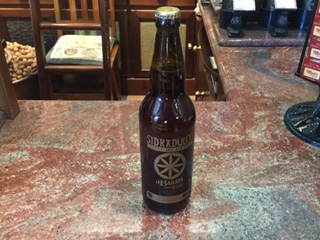 Vasos de Sidra Asturianos
Descripción:Caja 6 Vasos Sidra Modelo Sella (Sin Decoración)Modelo Sella-FINO Y ALTA RESISTENCIAVasos de Vidrio Especiales para Escanciar Sidra NaturalVaso de Alta Calidad y Resistencia.Altura 12 cm y boca de 9 cm
Precio: 6,50€
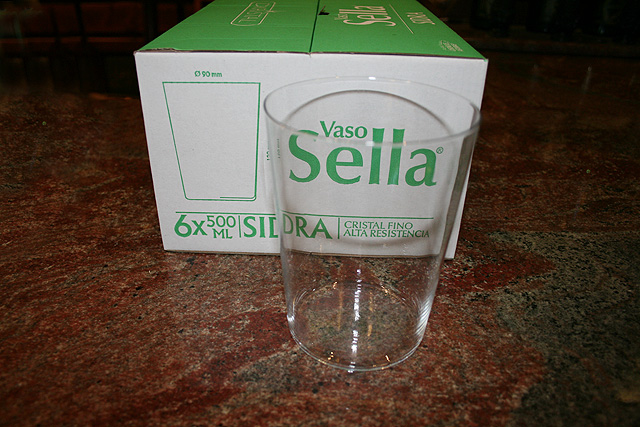 Peluche de vaca con capucha y sonido
Descripción: Peluche de vaca con capucha y sonido de les camisetes.
Medida de alto: 15 cm
PVP: 8,50€
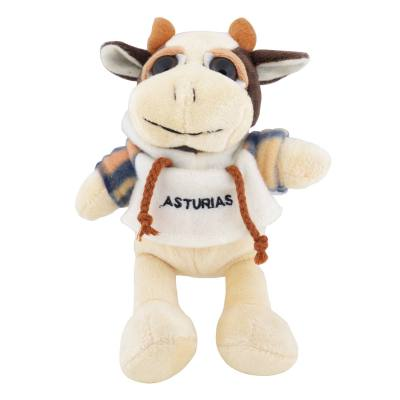 Camiseta Happy Birds Asturiana
Descripción: Camiseta 100% de algodón.
Talla: 12/14
PVP: 13,50€
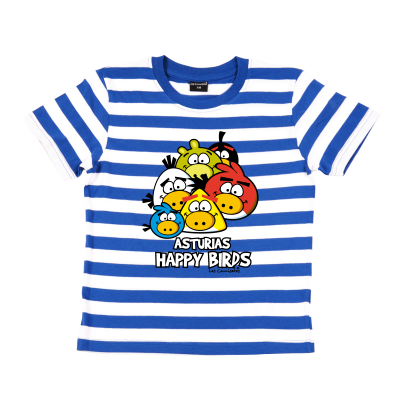